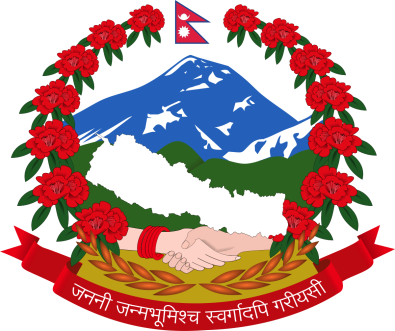 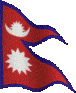 प्रदेश सरकार
 जलस्रोत तथा सिंचाइ विकास डिभिजन, झापा
प्रदेश १ विराटनगर

आ.व. २०७८/७९ को
वार्षिक प्रगति समीक्षा ऐवं चालु आ.व.को वजेट कार्यान्वयन कार्ययोजना
(२०७९ श्रावण १० र ११ )

					  कृष्ण प्रसाद राजवंशी
…………………………..
डिभिजन प्रमुख 
( जलस्रोत तथा सिंचाइ विकास डिभिजन, झापा)
दरवन्दी विवरण
आ.व.078/079को सिंचाई तर्फको प्रमुख उपलव्धिहरु
आ.व.078/079को नदी नियन्त्रण तर्फको प्रमुख उपलव्धिहरु
आ.व. २०७८/७९ मा संचालित सम्पन्न योजनाहरुको संख्या
9
[Speaker Notes: नदी नियन्त्रण को २१७ १७२ के हो]
आ.व. २०७८/७९ मा संचालित कार्यक्रमहरु वाट भएको सिंचित क्षेत्रफल विस्तार
10
[Speaker Notes: नदी नियन्त्रण को २१७ १७२ के हो]
बेरुजुको स्थिति
बाँकी बेरुजु : ३,३२,८६७.७० ( असुल गर्ने )
          : ३७,४५,०००  ( पेश्की बाकी )
चालु आ. व. ०७९।०८० को स्विकृत वार्षिक कार्यक्रम कार्यन्वयन कार्ययोजना
समस्या तथा समाधानमा गरीएका प्रयासहरु
(PMDAC)  Province Ministerial Development Action Committee       मा पेश गर्नुपर्ने समस्याहरु।
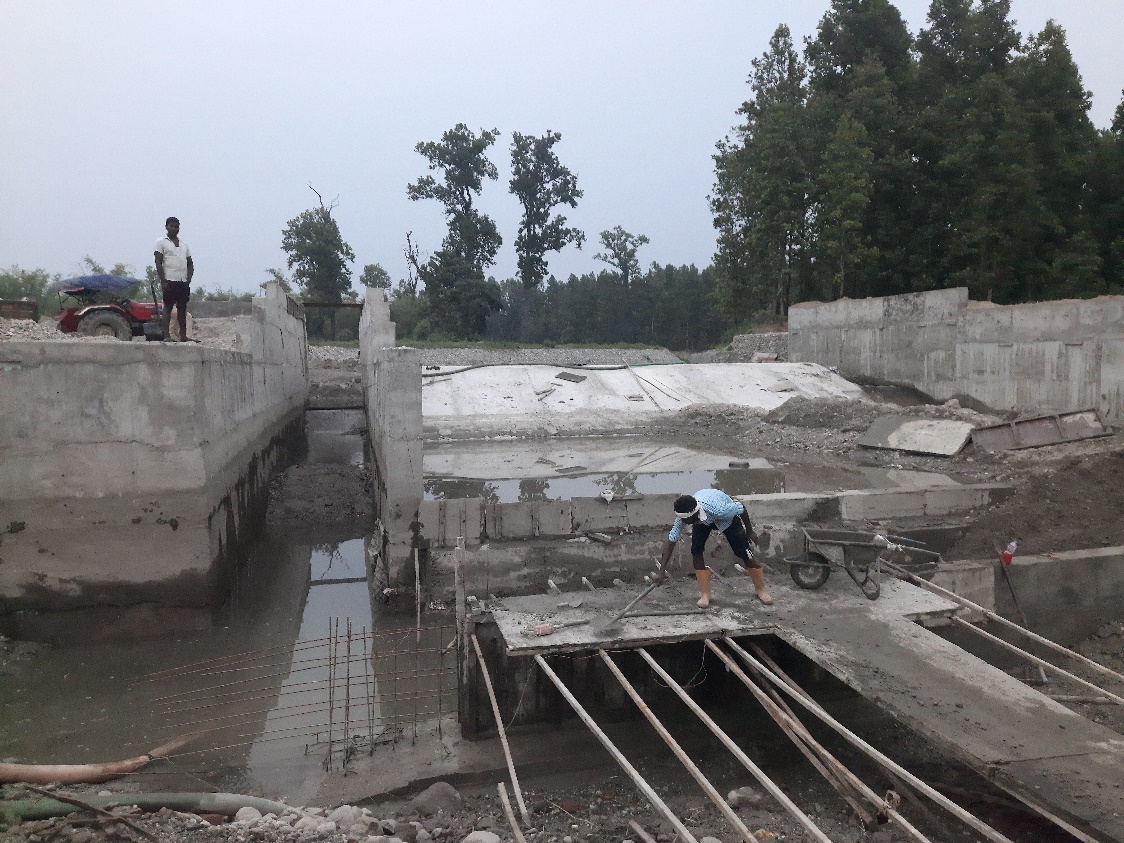 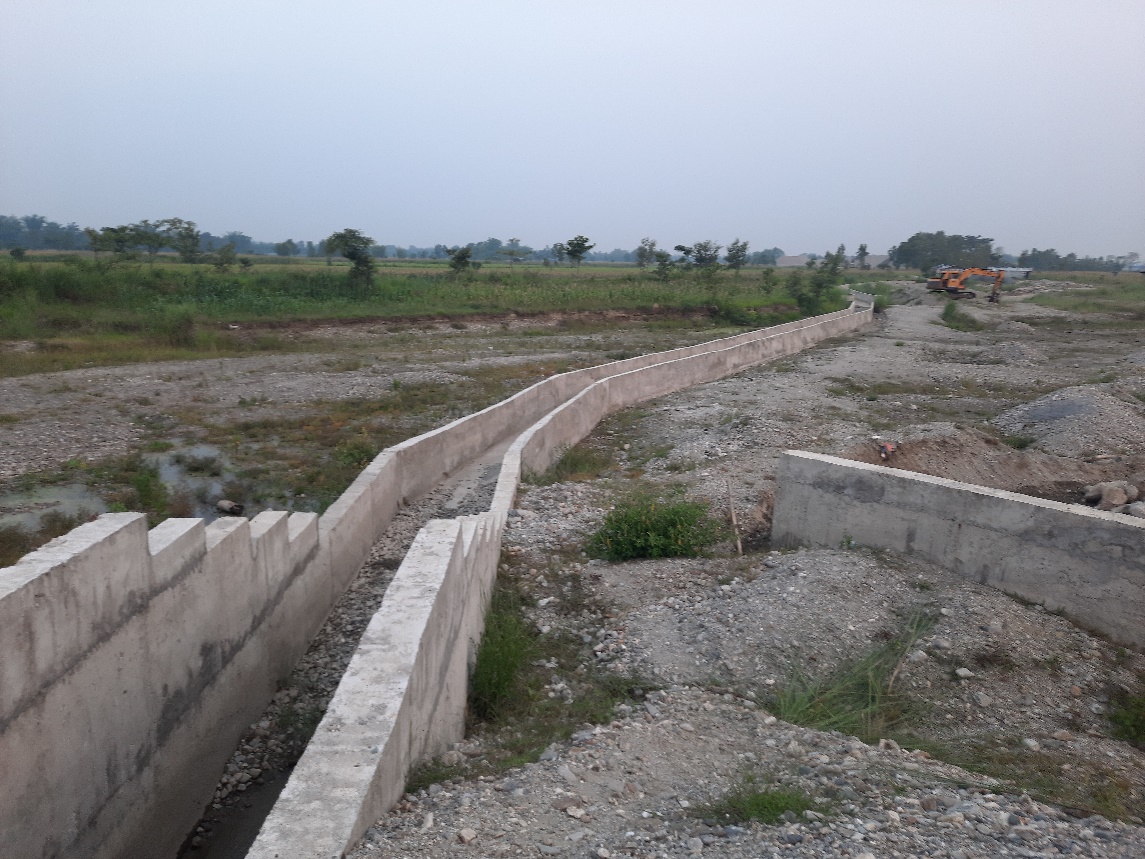 Deuniya IP H/W under construction
Headrace canal of Ninda IP, Mechinagar 8
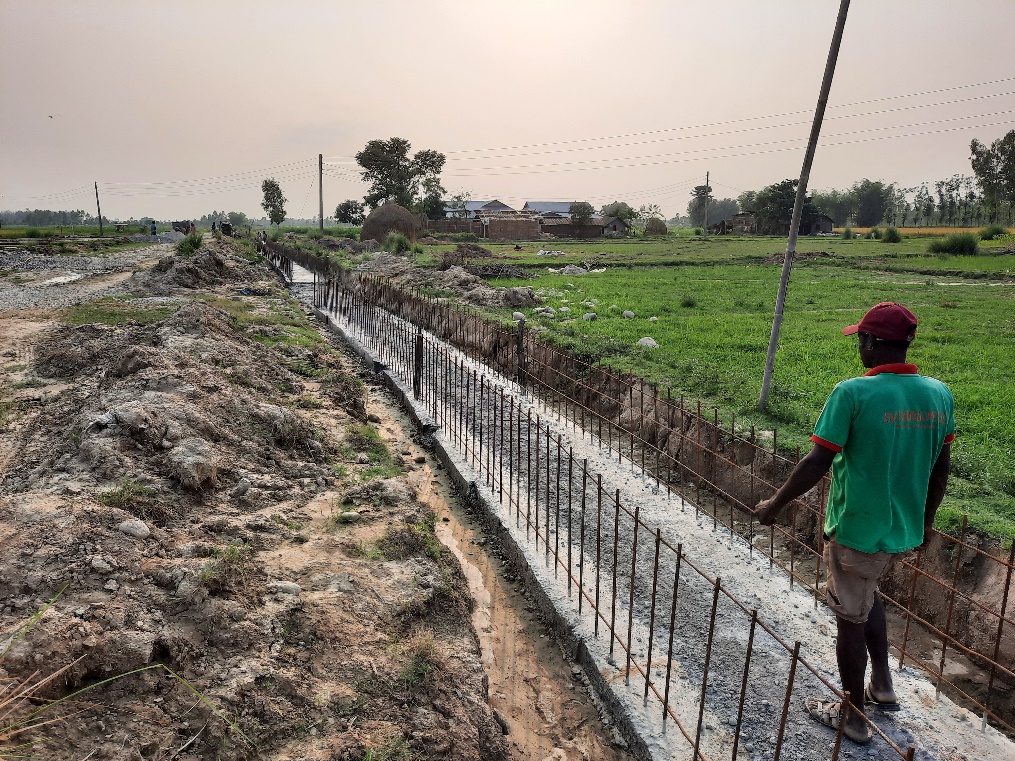 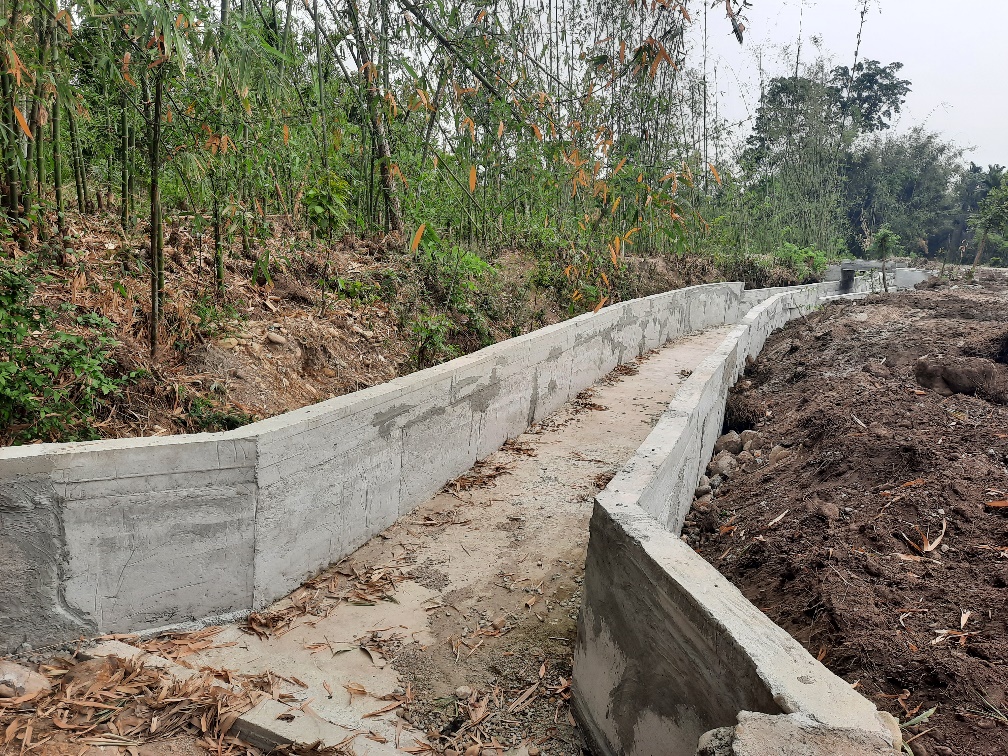 Canal Lining works, Tallo Ramchandre IP
Hadiya dama Dumribot Drainage Works
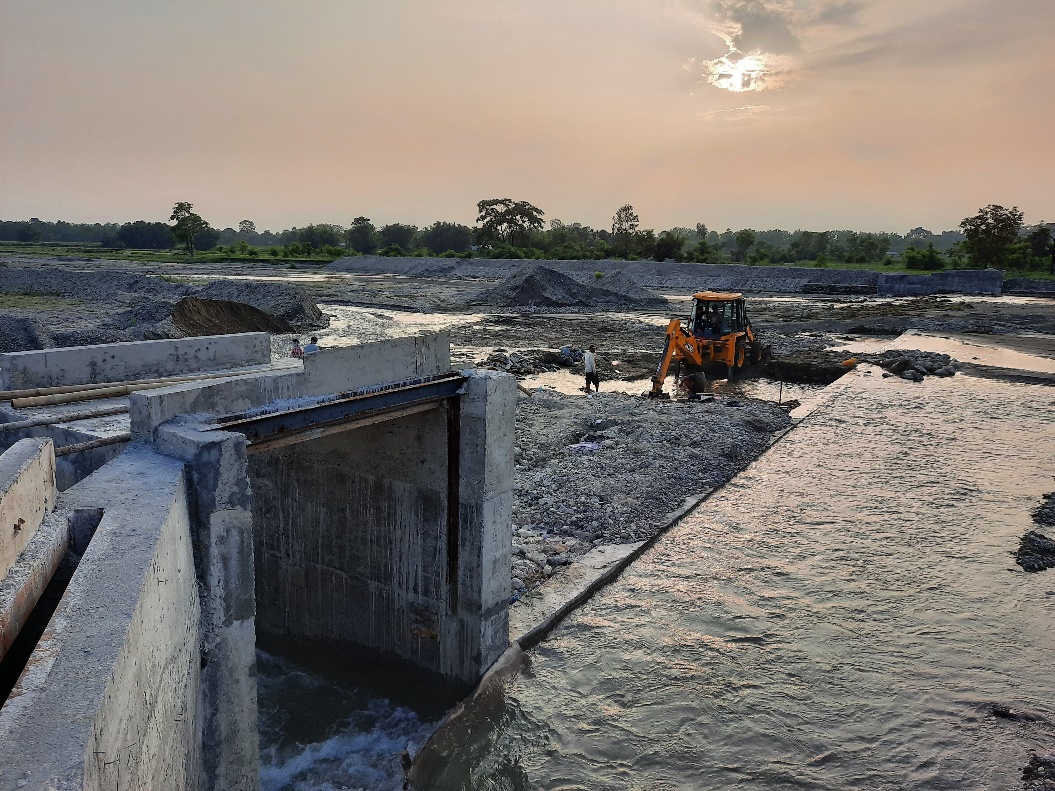 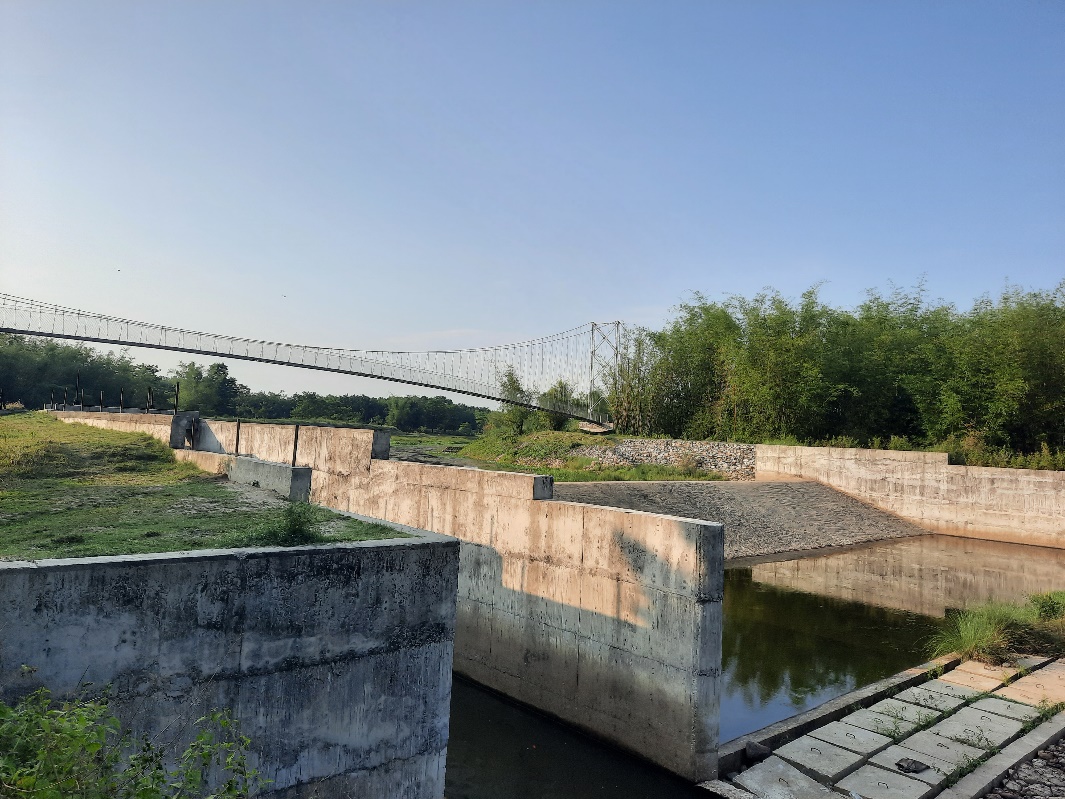 HW of Ninda IP, Mechinagar 8
D/S View of Aduwa IP, Barhadashi
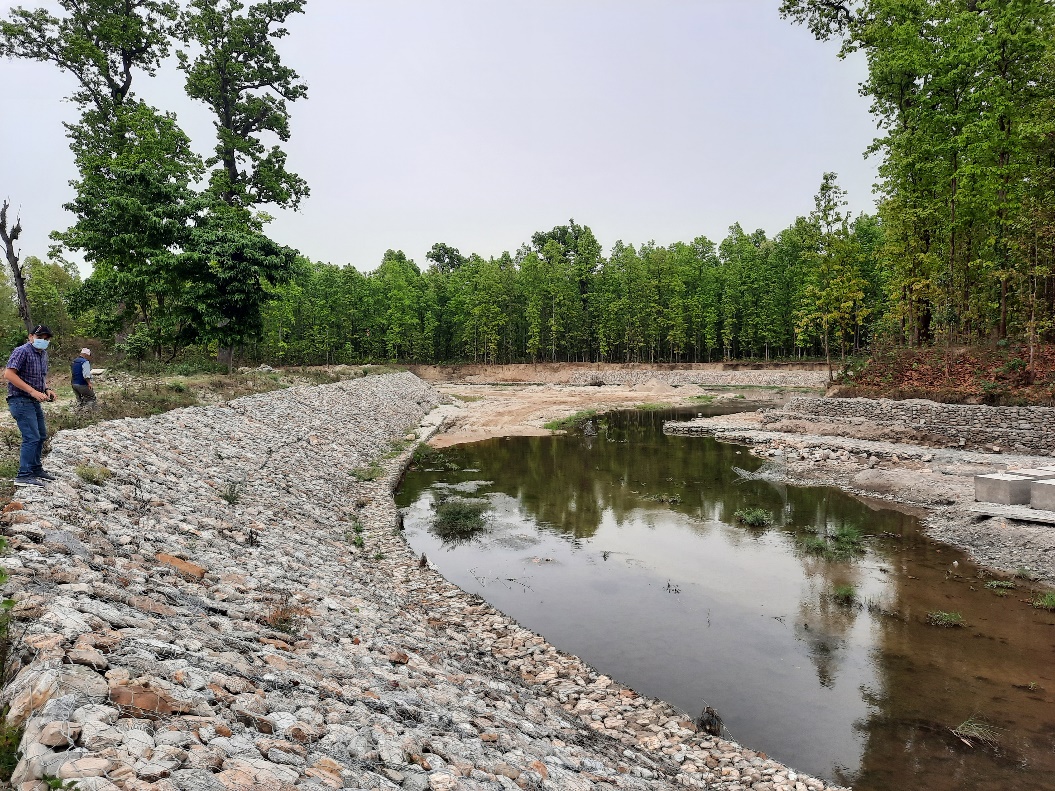 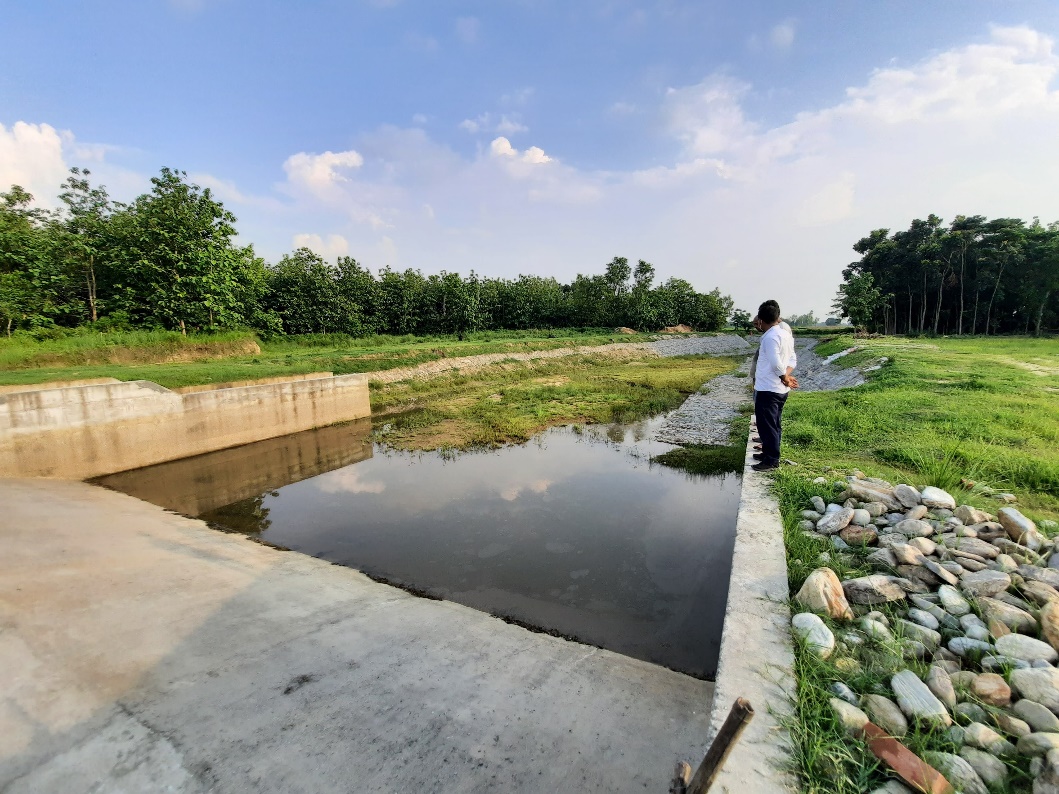 D/S View of Tallo Ramchandre IP, Gauriganj
Deuniya IP , U/S of HW
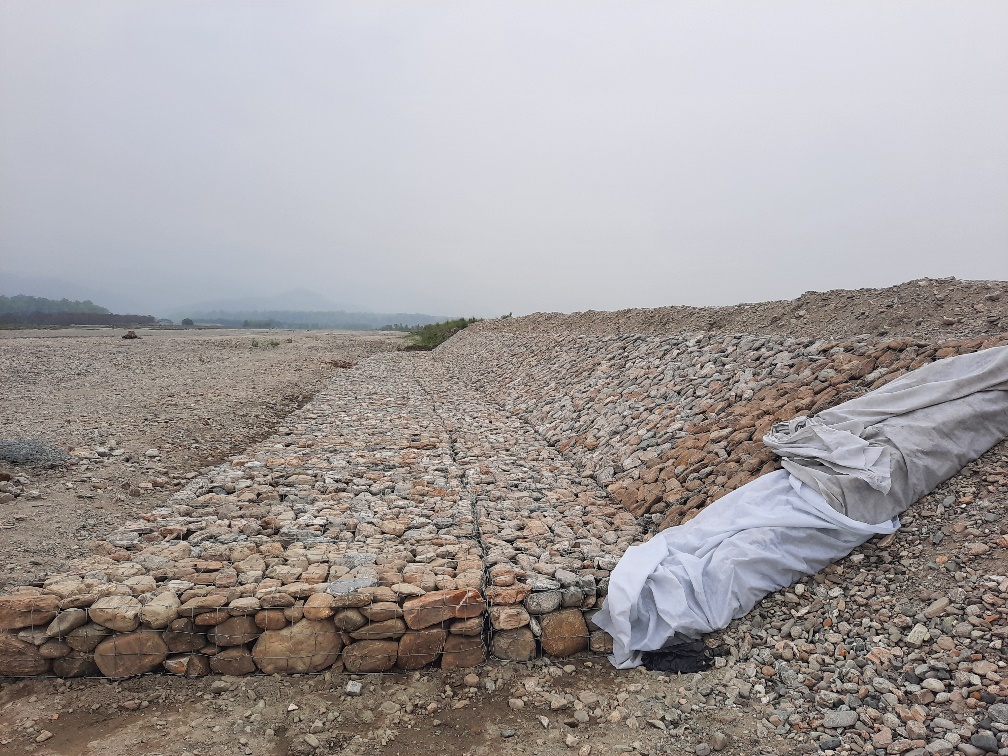 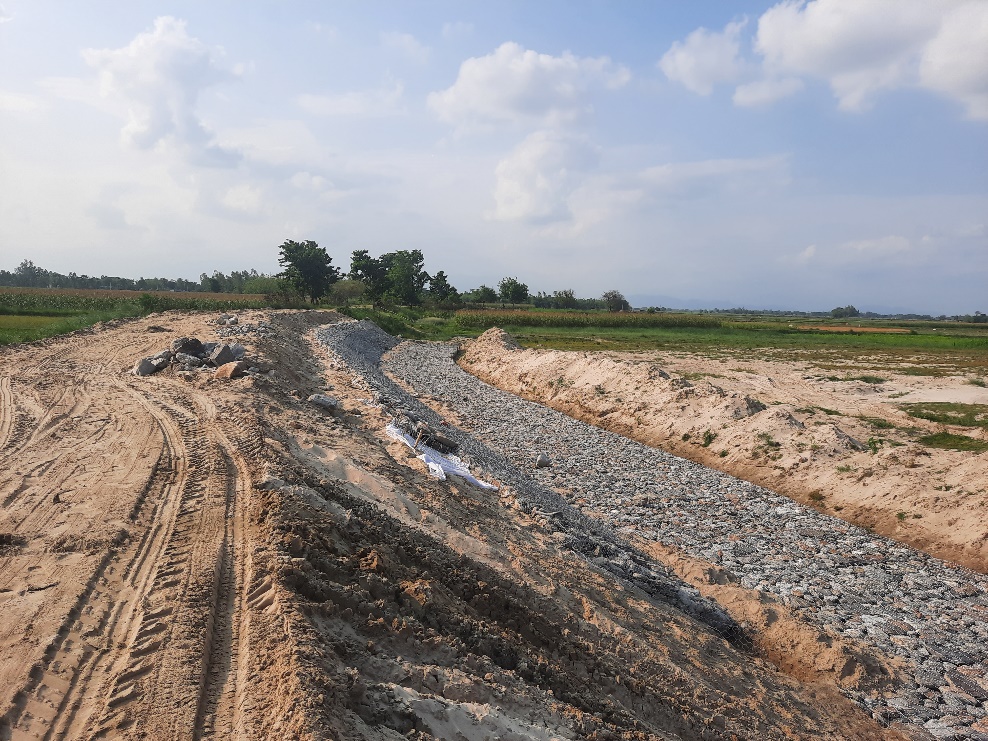 Ninda Khola RTW, Mechinagar
Kamal Baniyani RTW, Gauriganj 1
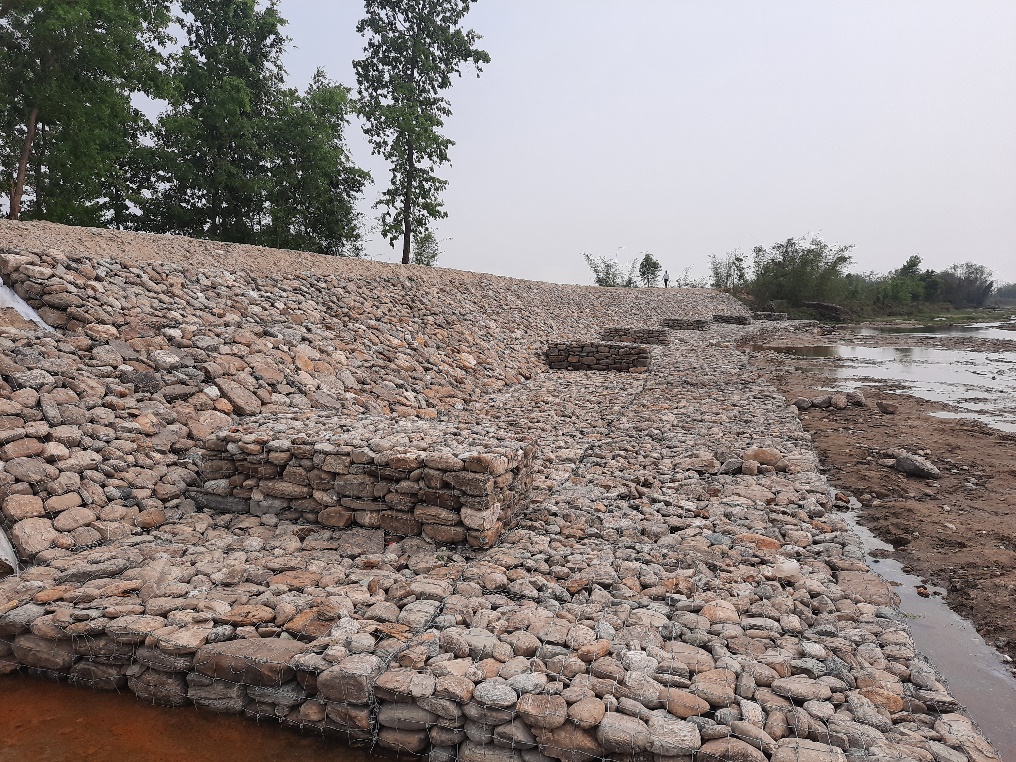 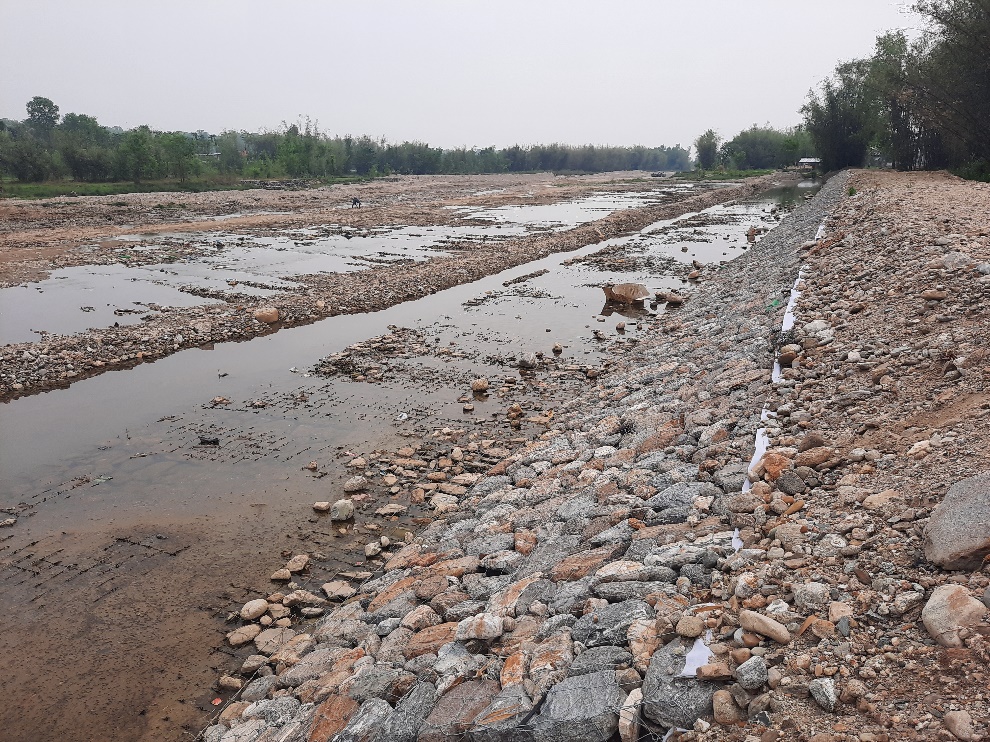 Tanting Khola RTW Arjundhara
Hadiya Khola RTW, Buddhashanti 3
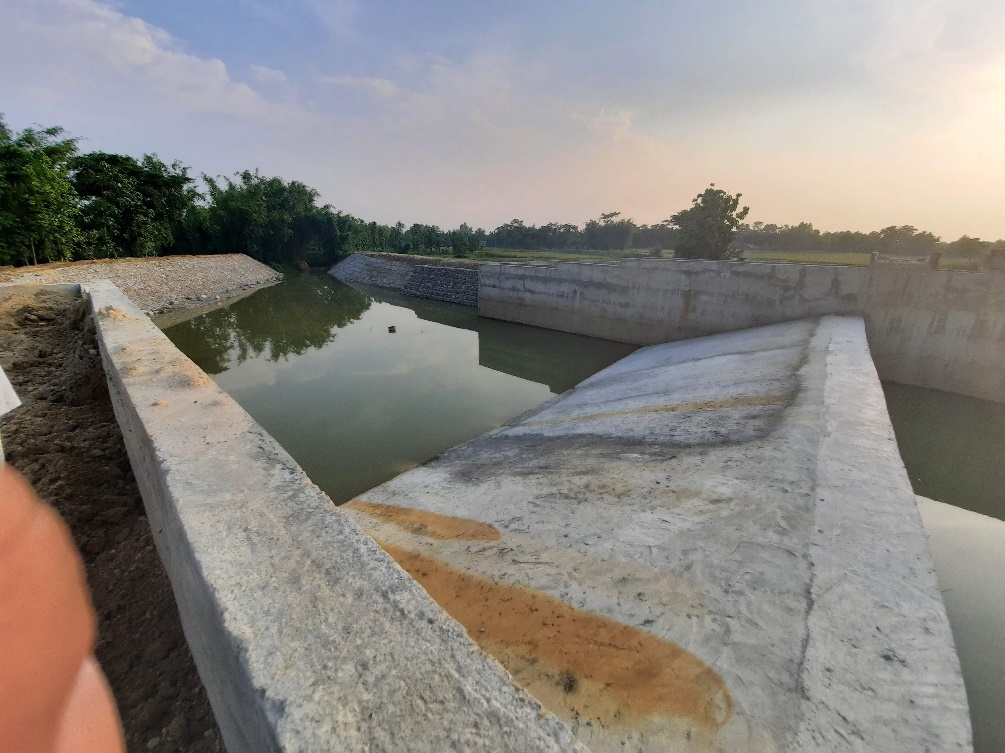 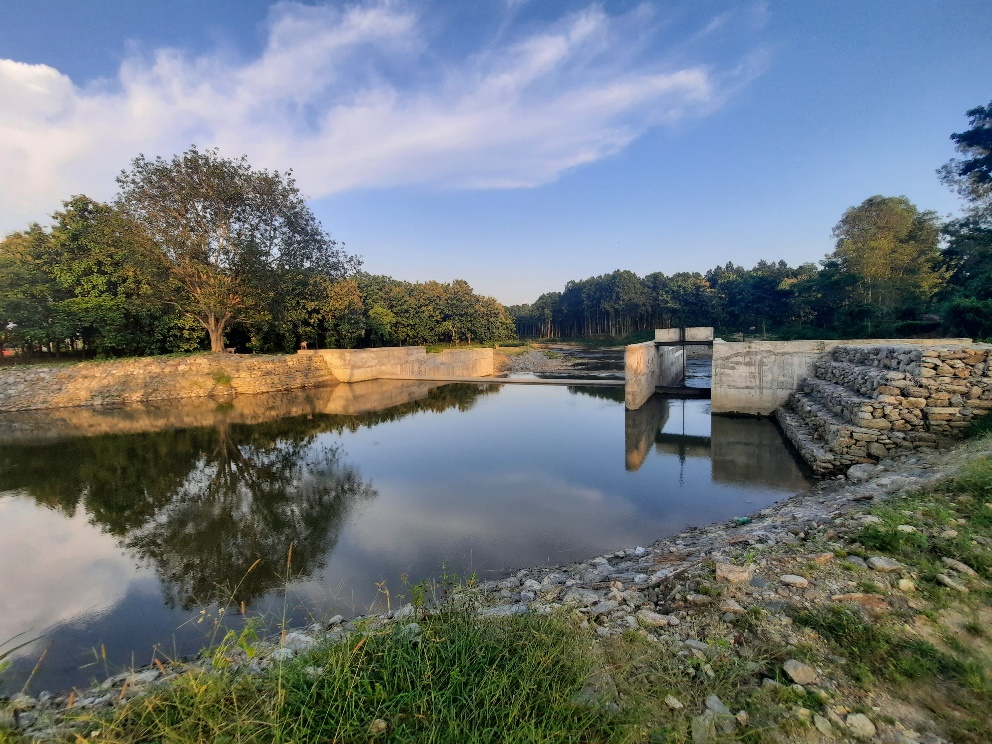 Doramari Ramchandre IP, H/W
Harchana Krishak Kulo IP, H/W
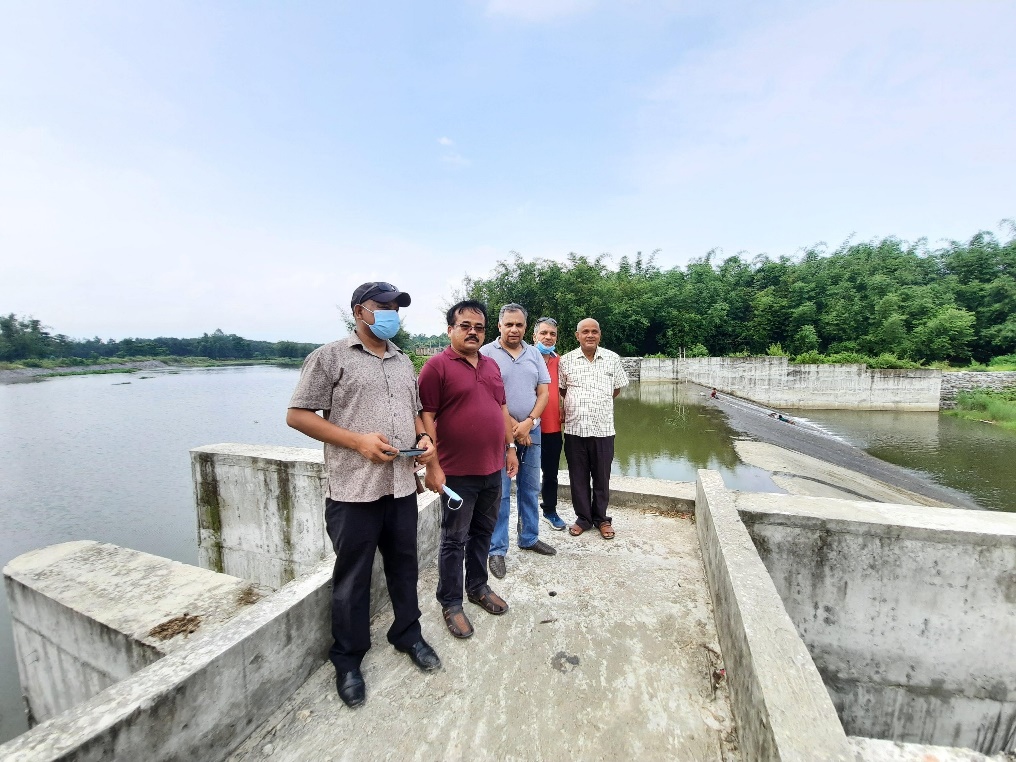 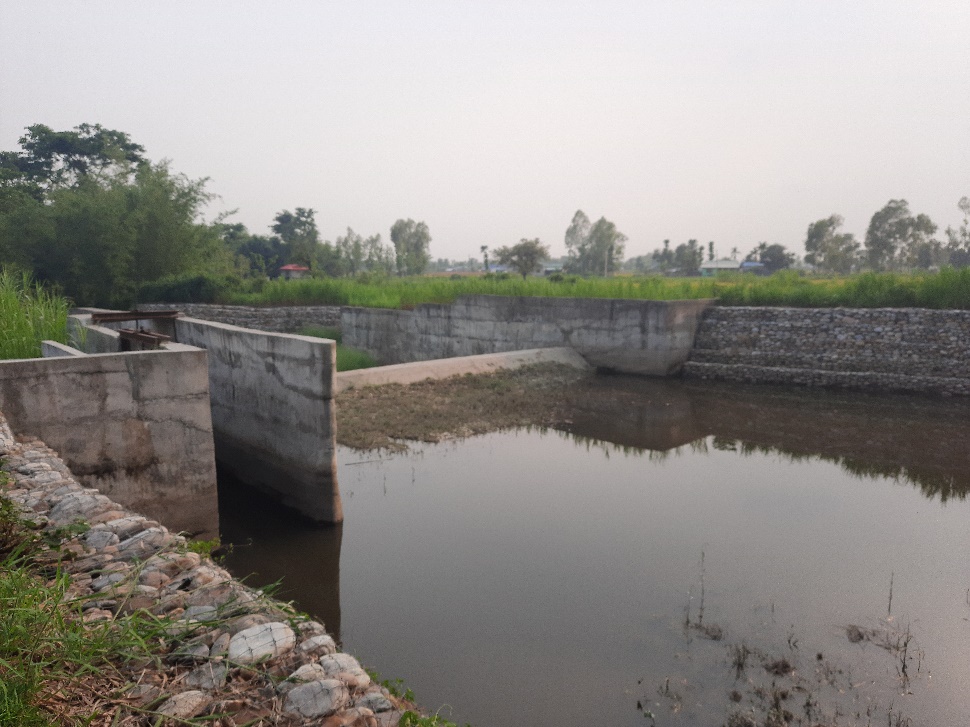 Bhutlung Khola IP, H/W
Aduwa Khola IP, H/W
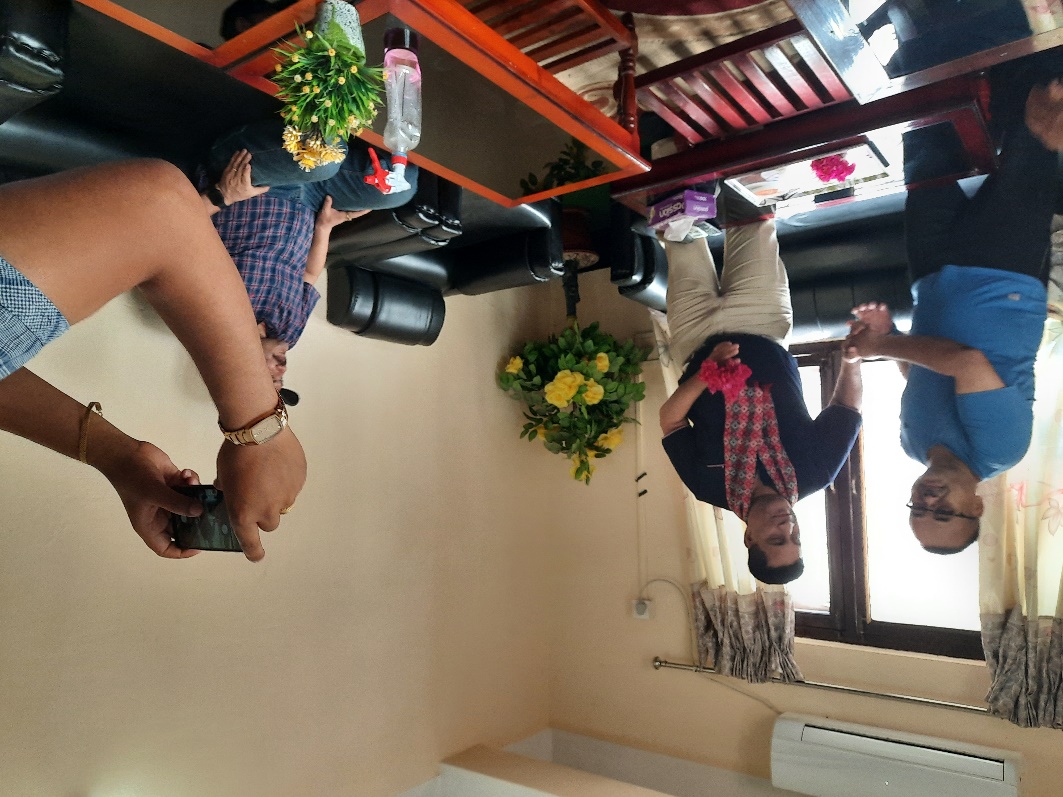 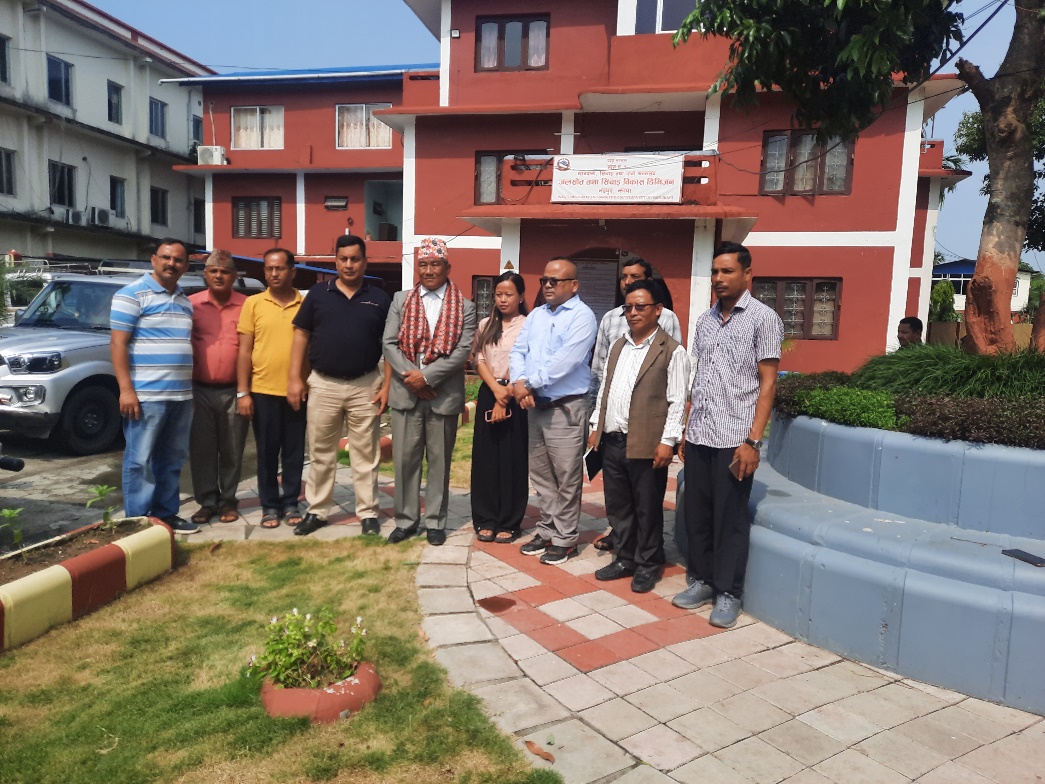 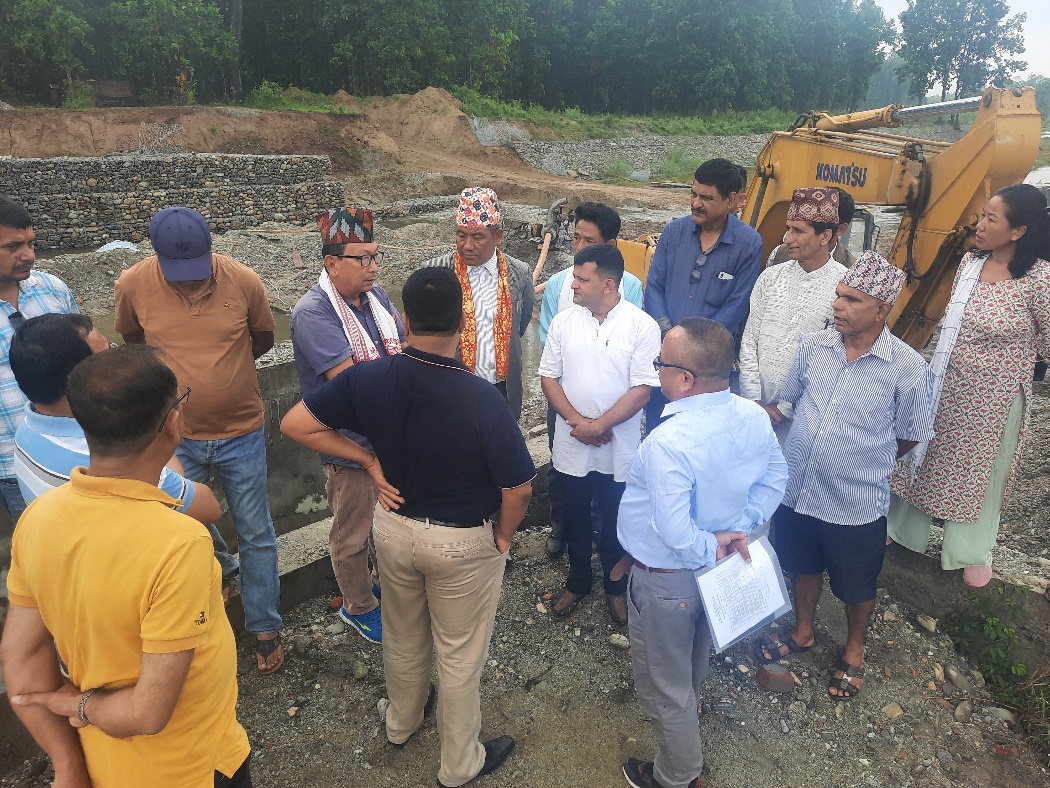 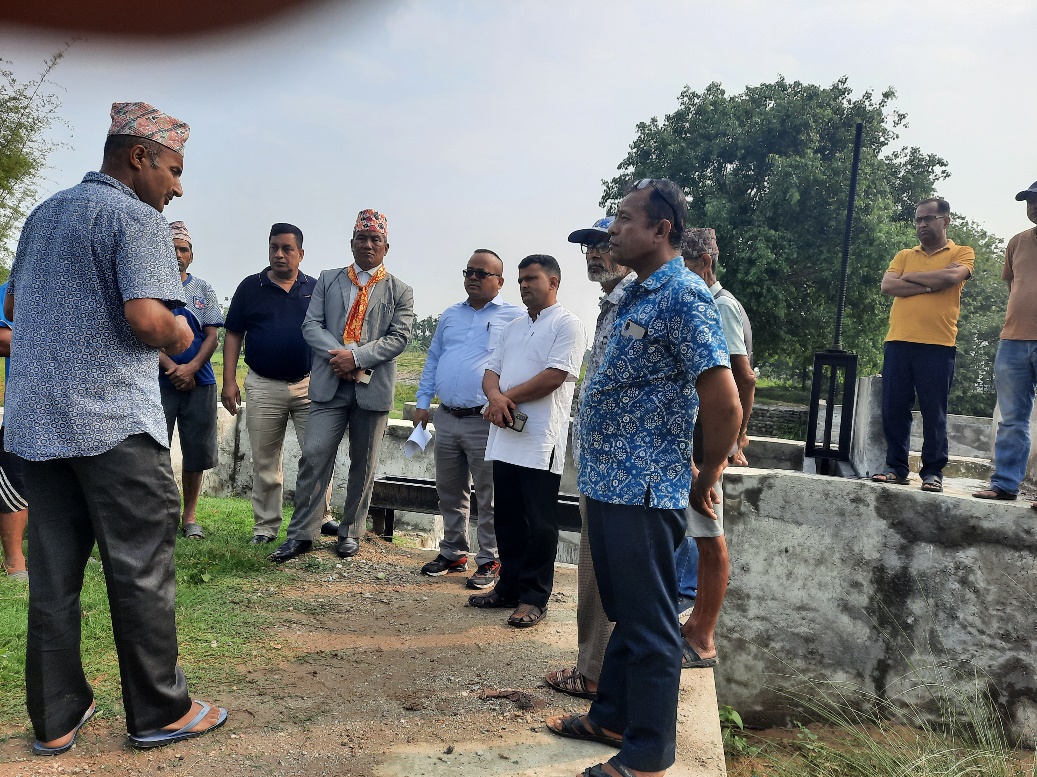 धन्यवाद